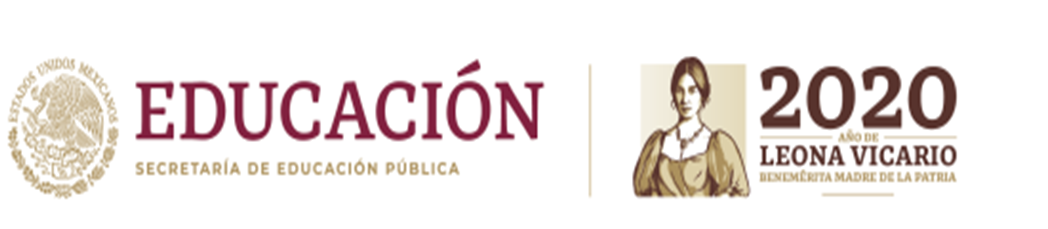 Subsecretaría de Educación Superior
PP U080. APOYO A CENTRO Y ORGANIZACIONES DE EDUCACIÓN
Formato de definición y cuantificación de poblaciones, 2020
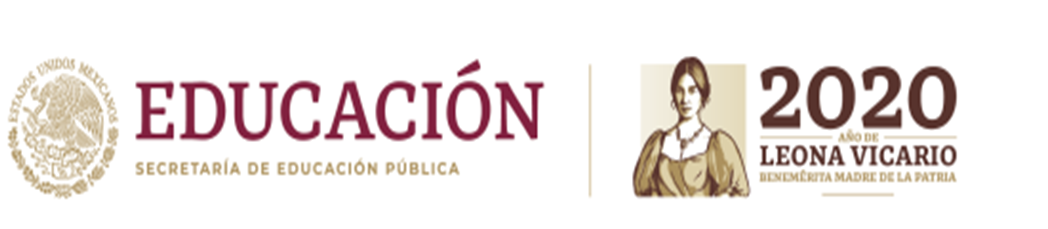 Subsecretaría de Educación Superior
Cuantificación de la Población objetivo, 2020